UNIDAD TÉCNICA DE APOYO PRESUPUESTARIO
SENADO DE LA REPÚBLICA DE CHILE
EJECUCIÓN ACUMULADA DE GASTOS PRESUPUESTARIOSAL MES DE JULIO DE 2018PARTIDA 09:MINISTERIO DE EDUCACIÓN
Valparaíso, septiembre 2018
EJECUCIÓN ACUMULADA DE GASTOS A JULIO DE 2018 PARTIDA 09 MINISTERIO DE EDUCACIÓN
Principales hallazgos
Del presupuesto aprobado al Ministerio de Educación ($11.062.790 millones) un 84% se destina a transferencias corrientes, recursos que al mes de julio registraron erogaciones del 52,4% calculado sobre el presupuesto vigente. 
La ejecución del Ministerio del mes de julio ascendió a $668.527 millones, es decir, un 6% respecto de la ley inicial, que comparado a igual mes de 2017, significó un gasto levemente inferior en 0,3 puntos porcentuales.  Respecto a la ejecución presupuestaria acumulada, el Ministerio en su conjunto acumuló una erogación de 51,2% respecto del presupuesto inicial y un 50,7% del presupuesto vigente. La diferencia se explica por el incremento consolidado de $110.637 millones.
En cuanto a los programas, un 83% del presupuesto vigente, se concentra en la Subsecretaría de Educación y en la Junta Nacional de Auxilio Escolar y Becas, que al mes de julio alcanzaron niveles de ejecución del 50,8% y 56,3% respectivamente, calculados respecto al presupuesto vigente.
Sin considerar los recién creados Servicios de Educación Huasco y Costa Araucanía, el programa “Mejoramiento de la Calidad de la Educación” es el que presenta la menor tasa de gasto con un 17,8%, mientras que los programas “Programa de Infraestructura Educacional”, “Apoyo y Supervisión de Establecimientos Educacionales Subvencionados” y  “Fortalecimiento de la Educación Escolar Pública” presentan una ejecución del 100%.
2
EJECUCIÓN ACUMULADA DE GASTOS A JULIO DE 2018 PARTIDA 09 MINISTERIO DE EDUCACIÓN
Principales hallazgos
Respecto a los aumentos al presupuesto inicial, la Partida presenta al mes de julio un aumento consolidado del $110.637 millones.  Destacando por su volumen los incrementos registrados en el subtítulo 23 Prestaciones de Seguridad Social, por $5.779 millones (bonificación por retiro) y subtítulo 34 Servicio de la Deuda por $246.052 millones, destinados al pago de las obligaciones devengadas al 31 de diciembre de 2017 (deuda flotante), existiendo a la fecha decretos de modificación presupuestaria pendientes de tramitación.
En cuanto a las reducciones al presupuesto inicial, existen modificaciones por $150.091 millones derivadas principalmente de la creación del presupuesto de las Subsecretaría de las Culturas, y las Artes; y, Subsecretaría del Patrimonio Cultural ($134.776 millones).
3
COMPORTAMIENTO DE LA EJECUCIÓN DE GASTOS A JULIO DE 2018PARTIDA 09 MINISTERIO DE EDUCACIÓN
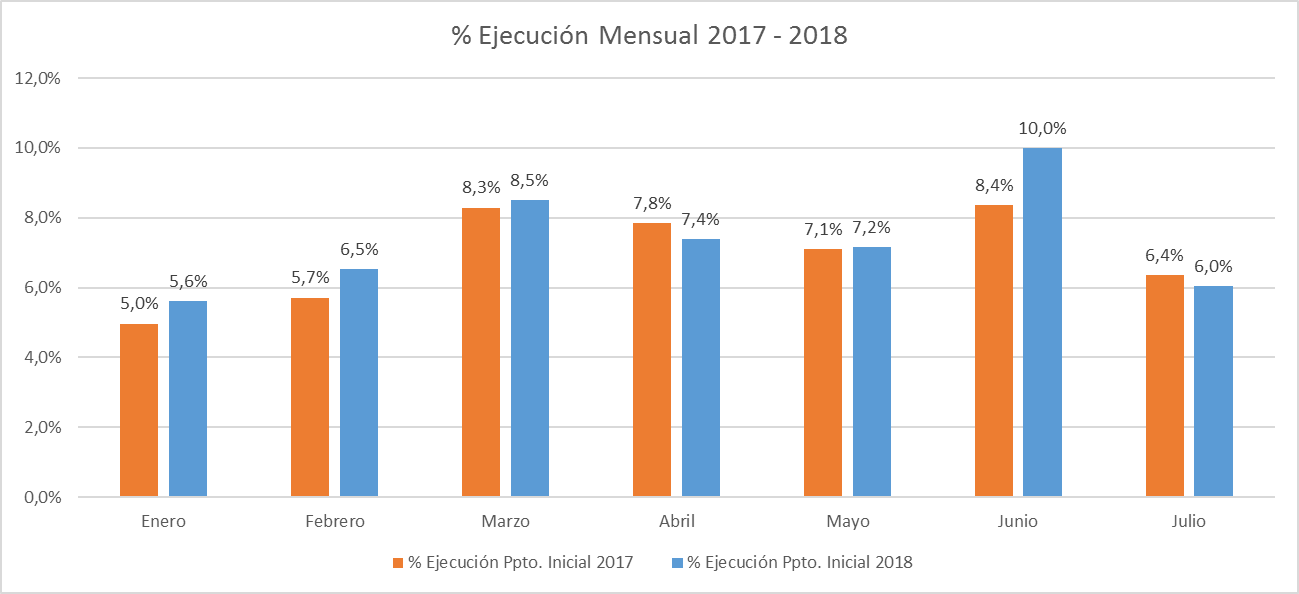 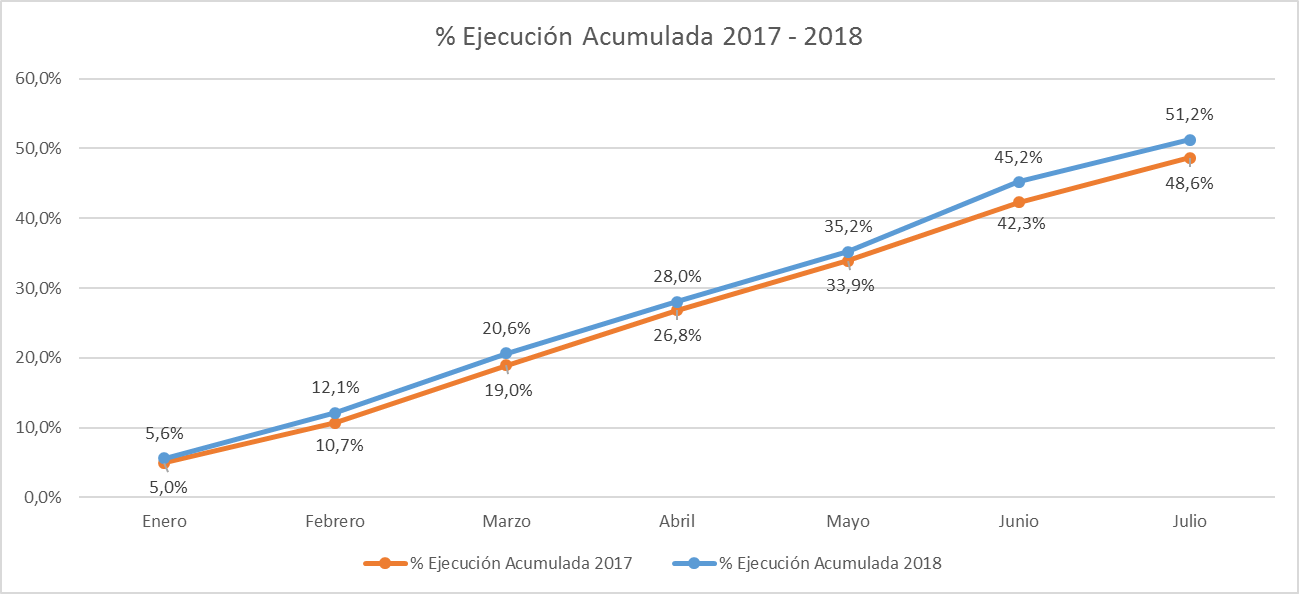 4
EJECUCIÓN ACUMULADA DE GASTOS A JULIO DE 2018 PARTIDA 09 MINISTERIO DE EDUCACIÓN
en miles de pesos 2018
5
EJECUCIÓN ACUMULADA DE GASTOS A JULIO DE 2018 PARTIDA 09 RESUMEN POR CAPÍTULOS
en miles de pesos 2018                                                                                                                      …1 de 3
6
EJECUCIÓN ACUMULADA DE GASTOS A JULIO DE 2018 PARTIDA 09 RESUMEN POR CAPÍTULOS
en miles de pesos 2018                                                                                                                      …2 de 3
7
EJECUCIÓN ACUMULADA DE GASTOS A JULIO DE 2018 PARTIDA 09 RESUMEN POR CAPÍTULOS
en miles de pesos 2018                                                                                                                      …3 de 3
8
EJECUCIÓN ACUMULADA DE GASTOS A JULIO DE 2018 PARTIDA 09. CAPÍTULO 01. PROGRAMA 01:  SUBSECRETARÍA DE EDUCACIÓN
en miles de pesos 2018                                                                                                                     … 1 de 2
9
EJECUCIÓN ACUMULADA DE GASTOS A JULIO DE 2018 PARTIDA 09. CAPÍTULO 01. PROGRAMA 01:  SUBSECRETARÍA DE EDUCACIÓN
en miles de pesos 2018                                                                                                                     … 2 de 2
10
EJECUCIÓN ACUMULADA DE GASTOS A JULIO DE 2018 PARTIDA 09. CAPÍTULO 01. PROGRAMA 02:  PROGRAMA DE INFRAESTRUCTURA EDUCACIONAL
en miles de pesos 2018
11
EJECUCIÓN ACUMULADA DE GASTOS A JULIO DE 2018 PARTIDA 09. CAPÍTULO 01. PROGRAMA 03:  MEJORAMIENTO DE LA CALIDAD DE LA EDUCACIÓN
en miles de pesos 2018
12
EJECUCIÓN ACUMULADA DE GASTOS A JULIO DE 2018 PARTIDA 09. CAPÍTULO 01. PROGRAMA 04: DESARROLLO CURRICULAR Y EVALUACIÓN
en miles de pesos 2018
13
EJECUCIÓN ACUMULADA DE GASTOS A JULIO DE 2018 PARTIDA 09. CAPÍTULO 01. PROGRAMA 08: APOYO Y SUPERVISIÓN DE ESTABLECIMIENTOS EDUCACIONALES SUBVENCIONADOS
en miles de pesos 2018
14
EJECUCIÓN ACUMULADA DE GASTOS A JULIO DE 2018 PARTIDA 09. CAPÍTULO 01. PROGRAMA 11: RECURSOS EDUCATIVOS
en miles de pesos 2018
15
EJECUCIÓN ACUMULADA DE GASTOS A JULIO DE 2018 PARTIDA 09. CAPÍTULO 01. PROGRAMA 12: FORTALECIMIENTO DE LA EDUCACIÓN ESCOLAR PÚBLICA
en miles de pesos 2018
16
EJECUCIÓN ACUMULADA DE GASTOS A JULIO DE 2018 PARTIDA 09. CAPÍTULO 01. PROGRAMA 20: SUBVENCIONES A LOS ESTABLECIMIENTOS EDUCACIONALES
en miles de pesos 2018                                                                                                                     … 1 de 3
17
EJECUCIÓN ACUMULADA DE GASTOS A JULIO DE 2018 PARTIDA 09. CAPÍTULO 01. PROGRAMA 20: SUBVENCIONES A LOS ESTABLECIMIENTOS EDUCACIONALES
en miles de pesos 2018                                                                                                                     … 2 de 3
18
EJECUCIÓN ACUMULADA DE GASTOS A JULIO DE 2018 PARTIDA 09. CAPÍTULO 01. PROGRAMA 20: SUBVENCIONES A LOS ESTABLECIMIENTOS EDUCACIONALES
en miles de pesos 2018                                                                                                                     … 3 de 3
19
EJECUCIÓN ACUMULADA DE GASTOS A JULIO DE 2018 PARTIDA 09. CAPÍTULO 01. PROGRAMA 21: GESTIÓN DE SUBVENCIONES A ESTABLECIMIENTOS EDUCACIONALES
en miles de pesos 2018
20
EJECUCIÓN ACUMULADA DE GASTOS A JULIO DE 2018 PARTIDA 09. CAPÍTULO 01. PROGRAMA 29: FORTALECIMIENTO DE LA EDUCACIÓN SUPERIOR PÚBLICA
en miles de pesos 2018
21
EJECUCIÓN ACUMULADA DE GASTOS A JULIO DE 2018 PARTIDA 09. CAPÍTULO 01. PROGRAMA 30: EDUCACIÓN SUPERIOR
en miles de pesos 2018                                                                                                                     … 1 de 2
22
EJECUCIÓN ACUMULADA DE GASTOS A JULIO DE 2018 PARTIDA 09. CAPÍTULO 01. PROGRAMA 30: EDUCACIÓN SUPERIOR
en miles de pesos 2018                                                                                                                     … 2 de 2
23
EJECUCIÓN ACUMULADA DE GASTOS A JULIO DE 2018 PARTIDA 09. CAPÍTULO 01. PROGRAMA 31: GASTOS DE OPERACIÓN DE EDUCACIÓN SUPERIOR
en miles de pesos 2018
24
EJECUCIÓN ACUMULADA DE GASTOS A JULIO DE 2018 PARTIDA 09. CAPÍTULO 02. PROGRAMA 01: SUPERINTENDENCIA DE EDUCACIÓN
en miles de pesos 2018
25
EJECUCIÓN ACUMULADA DE GASTOS A JULIO DE 2018 PARTIDA 09. CAPÍTULO 03. PROGRAMA 01: AGENCIA DE CALIDAD DE LA EDUCACIÓN
en miles de pesos 2018
26
EJECUCIÓN ACUMULADA DE GASTOS A JULIO DE 2018 PARTIDA 09. CAPÍTULO 04. PROGRAMA 01: SUBSECRETARÍA DE EDUCACIÓN PARVULARIA
en miles de pesos 2018
27
EJECUCIÓN ACUMULADA DE GASTOS A JULIO DE 2018 PARTIDA 09. CAPÍTULO 05. PROGRAMA 01: DIRECCIÓN DE BIBLIOTECAS, ARCHIVOS Y MUSEOS
en miles de pesos 2018                                                                                                                     … 1 de 2
28
EJECUCIÓN ACUMULADA DE GASTOS A JULIO DE 2018 PARTIDA 09. CAPÍTULO 05. PROGRAMA 01: DIRECCIÓN DE BIBLIOTECAS, ARCHIVOS Y MUSEOS
en miles de pesos 2018                                                                                                                     … 2 de 2
29
EJECUCIÓN ACUMULADA DE GASTOS A JULIO DE 2018 PARTIDA 09. CAPÍTULO 05. PROGRAMA 02: RED DE BIBLIOTECAS PÚBLICAS
en miles de pesos 2018
30
EJECUCIÓN ACUMULADA DE GASTOS A JULIO DE 2018 PARTIDA 09. CAPÍTULO 05. PROGRAMA 03: CONSEJO DE MONUMENTOS NACIONALES
en miles de pesos 2018
31
EJECUCIÓN ACUMULADA DE GASTOS A JULIO DE 2018 PARTIDA 09. CAPÍTULO 08. PROGRAMA 01: COMISIÓN NACIONAL DE INVESTIGACIÓN CIENTÍFICA Y TECNOLÓGICA
en miles de pesos 2018                                                                                                                     … 1 de 2
32
EJECUCIÓN ACUMULADA DE GASTOS A JULIO DE 2018 PARTIDA 09. CAPÍTULO 08. PROGRAMA 01: COMISIÓN NACIONAL DE INVESTIGACIÓN CIENTÍFICA Y TECNOLÓGICA
en miles de pesos 2018                                                                                                                     … 2 de 2
33
EJECUCIÓN ACUMULADA DE GASTOS A JULIO DE 2018 PARTIDA 09. CAPÍTULO 09. PROGRAMA 01: JUNTA NACIONAL DE AUXILIO ESCOLAR Y BECAS
en miles de pesos 2018                                                                                                                      …1 de 2
34
EJECUCIÓN ACUMULADA DE GASTOS A JULIO DE 2018 PARTIDA 09. CAPÍTULO 09. PROGRAMA 01: JUNTA NACIONAL DE AUXILIO ESCOLAR Y BECAS
en miles de pesos 2018                                                                                                                      …2 de 2
35
EJECUCIÓN ACUMULADA DE GASTOS A JULIO DE 2018 PARTIDA 09. CAPÍTULO 09. PROGRAMA 02: SALUD ESCOLAR
en miles de pesos 2018
36
EJECUCIÓN ACUMULADA DE GASTOS A JULIO DE 2018 PARTIDA 09. CAPÍTULO 09. PROGRAMA 03: BECAS Y ASISTENCIALIDAD ESTUDIANTIL
en miles de pesos 2018                                                                                                                     … 1 de 2
37
EJECUCIÓN ACUMULADA DE GASTOS A JULIO DE 2018 PARTIDA 09. CAPÍTULO 09. PROGRAMA 03: BECAS Y ASISTENCIALIDAD ESTUDIANTIL
en miles de pesos 2018                                                                                                                     … 2 de 2
38
EJECUCIÓN ACUMULADA DE GASTOS A JULIO DE 2018 PARTIDA 09. CAPÍTULO 11. PROGRAMA 01: JUNTA NACIONAL DE JARDINES INFANTILES
en miles de pesos 2018                                                                                                                     … 1 de 2
39
EJECUCIÓN ACUMULADA DE GASTOS A JULIO DE 2018 PARTIDA 09. CAPÍTULO 11. PROGRAMA 01: JUNTA NACIONAL DE JARDINES INFANTILES
en miles de pesos 2018                                                                                                                     … 2 de 2
40
EJECUCIÓN ACUMULADA DE GASTOS A JULIO DE 2018 PARTIDA 09. CAPÍTULO 11. PROGRAMA 02: PROGRAMAS ALTERNATIVOS DE ENSEÑANZA PRE-ESCOLAR
en miles de pesos 2018
41
EJECUCIÓN ACUMULADA DE GASTOS A JULIO DE 2018 PARTIDA 09. CAPÍTULO 13. PROGRAMA 01: CONSEJO DE RECTORES
en miles de pesos 2018
42
EJECUCIÓN ACUMULADA DE GASTOS A JULIO DE 2018 PARTIDA 09. CAPÍTULO 15. PROGRAMA 01: CONSEJO NACIONAL DE EDUCACIÓN
en miles de pesos 2018
43
EJECUCIÓN ACUMULADA DE GASTOS A JULIO DE 2018 PARTIDA 09. CAPÍTULO 16. PROGRAMA 01: CONSEJO NACIONAL DE LA CULTURA Y LAS ARTES
en miles de pesos 2018                                                                                                                     … 1 de 2
44
EJECUCIÓN ACUMULADA DE GASTOS A JULIO DE 2018 PARTIDA 09. CAPÍTULO 16. PROGRAMA 01: CONSEJO NACIONAL DE LA CULTURA Y LAS ARTES
en miles de pesos 2018                                                                                                                     … 2 de 2
45
EJECUCIÓN ACUMULADA DE GASTOS A JULIO DE 2018 PARTIDA 09. CAPÍTULO 16. PROGRAMA 02: FONDOS CULTURALES Y ARTÍSTICOS
en miles de pesos 2018
46
EJECUCIÓN ACUMULADA DE GASTOS A JULIO DE 2018 PARTIDA 09. CAPÍTULO 17. PROGRAMA 01: DIRECCIÓN DE EDUCACIÓN PÚBLICA
en miles de pesos 2018
47
EJECUCIÓN ACUMULADA DE GASTOS A JULIO DE 2018 PARTIDA 09. CAPÍTULO 17. PROGRAMA 02: FORTALECIMIENTO DE LA EDUCACIÓN ESCOLAR PÚBLICA
en miles de pesos 2018
48
EJECUCIÓN ACUMULADA DE GASTOS A JULIO DE 2018 PARTIDA 09. CAPÍTULO 17. PROGRAMA 03: APOYO A LA IMPLEMENTACIÓN DE LOS SERVICIOS LOCALES DE EDUCACIÓN
en miles de pesos 2018
49
EJECUCIÓN ACUMULADA DE GASTOS A JULIO DE 2018 PARTIDA 09. CAPÍTULO 18. PROGRAMA 01: SERVICIO LOCAL DE EDUCACIÓN BARRANCAS, GASTOS ADMINISTRATIVOS
en miles de pesos 2018
50
EJECUCIÓN ACUMULADA DE GASTOS A JULIO DE 2018 PARTIDA 09. CAPÍTULO 18. PROGRAMA 02: SERVICIO LOCAL DE EDUCACIÓN BARRANCAS, SERVICIO EDUCATIVO
en miles de pesos 2018
51
EJECUCIÓN ACUMULADA DE GASTOS A JULIO DE 2018 PARTIDA 09. CAPÍTULO 19. PROGRAMA 01: SERVICIO LOCAL DE EDUCACIÓN PUERTO CORDILLERA, GASTOS ADMINISTRATIVOS
en miles de pesos 2018
52
EJECUCIÓN ACUMULADA DE GASTOS A JULIO DE 2018 PARTIDA 09. CAPÍTULO 19. PROGRAMA 02: SERVICIO LOCAL DE EDUCACIÓN PUERTO CORDILLERA, SERVICIO EDUCATIVO
en miles de pesos 2018
53
EJECUCIÓN ACUMULADA DE GASTOS A JULIO DE 2018 PARTIDA 09. CAPÍTULO 21. PROGRAMA 01: SERVICIO LOCAL DE EDUCACIÓN HUASCO, GASTOS ADMINISTRATIVOS
en miles de pesos 2018
54
EJECUCIÓN ACUMULADA DE GASTOS A JULIO DE 2018 PARTIDA 09. CAPÍTULO 21. PROGRAMA 02: SERVICIO LOCAL DE EDUCACIÓN HUASCO, SERVICIO EDUCATIVO
en miles de pesos 2018
55
EJECUCIÓN ACUMULADA DE GASTOS A JULIO DE 2018 PARTIDA 09. CAPÍTULO 22. PROGRAMA 01: SERVICIO LOCAL DE EDUCACIÓN COSTA ARAUCANÍA, GASTOS ADMINISTRATIVOS
en miles de pesos 2018
56
EJECUCIÓN ACUMULADA DE GASTOS A JULIO DE 2018 PARTIDA 09. CAPÍTULO 22. PROGRAMA 02: SERVICIO LOCAL DE EDUCACIÓN COSTA ARAUCANÍA, SERVICIO EDUCATIVO
en miles de pesos 2018
57